Snowmass Meeting
Considerations

Enjoying “Input Mode”

Nigel S. Lockyer | July  29, 2013
“Delivering $222 million in funding over five years to strengthen the world-leading research taking place at TRIUMF, Canada's premier national laboratory for nuclear and particle physics research.”
July 29 2013
Minneapolis
2
Chicago is a winning City
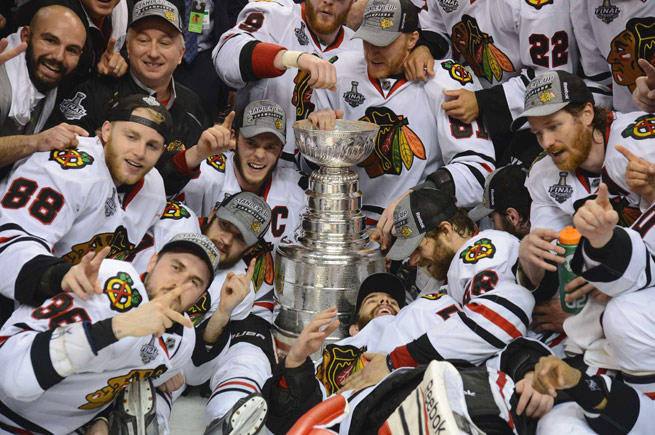 July 29 2013
Minneapolis
3
Thanks Host: Minnesota
Thank you to DPF for organizing Snowmass. 
big and important job.
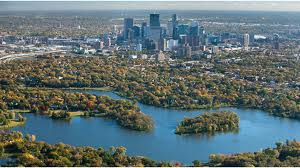 July 29 2013
Minneapolis
4
Global health of particle physics
As the world’s largest economy, the US particle physics program needs to be healthy…vital for health of particle physics and therefore science in Americas and other regions
ICFA, Rolf Heuer and Atsuto Suzuki clearly recognize that and so do many of us
July 29 2013
Minneapolis
5
Transition period in US……others planning
Fermilab: two exciting decades at the energy frontier culminating in top discovery by CDF and D0
and an exciting race to find Higgs (close…oh so close)
Baton passed to CERN now…doing a great job
Experiments and machine working beyond expectations
More than 50% (~1300) of US community work off shore 
Transition period in our field in the US….and to some extent in Europe, in Japan, in China.…what is the next big thing?…or is there a next big thing?
Snowmass opportunity to develop position to send near term to DOE (facilities report) and P5
July 29 2013
Minneapolis
6
Time to be “relevant” ?
The importance of “being relevant” has never been higher in the minds of governments

Fermilab (and all national laboratories in US) must show value to the tax payer beyond knowledge creation and a superb training environment for “to be” young scientists , engineers, and technicians 

Important for our field to align with priorities of DOE (somehow and some amount)
energy, environment, security and jobs
natural entry is “HEP stewardship” of accelerator technology….US should be leader in accelerators
July 29 2013
Minneapolis
7
Accelerator technology stewardship
“The long range future of the field depends on the technologies and facilities  that are mostly the province of the laboratories."  ---Burt Richter
A large proton ring (100 TeV) will require development of high field magnets that make machine affordable…..core competency of Fermilab
Muon collider needs technology R&D investment 
ILC….much of that R&D investment now made
Advanced acceleration techniques for broader applications….light sources, industrial, medical…
8
Physics discoveries drive our field
Physics landscape changed dramatically recently
“A” Higgs discovered…..time for another factory?
Theta_13 is large…..opens door to lepton CP violation ?
….and major discoveries possible at CERN in the next higher energy run (2017+?)

Either way: What is the next big machine (likely only one in the world) for our field (some say one big machine every 20 years possible)?
July 29 2013
Minneapolis
9
Global planning
Global planning for mega-science is necessary and Europe is leading
Congratulations to CERN and Europe for showing global leadership in European Strategy Report…Higgs factory hosted elsewhere, good luck to Japan, and neutrinos US or Japan

US & Asia need to join global planning discussion 
For example, should US become an associate member of CERN?.....in principle? in practice?
July 29 2013
Minneapolis
10
National planning
Fermilab only dedicated US particle physics lab 
This is relatively new situation, and community and Fermilab are trying to understand how this new partnership will work….. what is the relationship? Clearly each needs each other….different roles 
Additional strength in particle physics from universities, SLAC, LBNL, Argonne, JLAB, BNL, PNNL… and other national labs
Collaborations within national laboratory system is  essential and in that group Fermilab is special….only “single purpose” laboratory…..does that change? Do we as a community want Fermilab to be multi-purpose?
July 29 2013
Minneapolis
11
National planning
In the US, need to find a balance between a Fermilab program that exploits core competencies of deep technical accelerator talent and compelling science that will pave the road to future…
Accelerator talent equalled in the world by CERN & KEK?
As a community we need to recognize that talent must be maintained… or else it limits what we can do globally as a field…. beyond LHC?

Fermilab is also a resource of detector development talent and infrastructure that the PP community benefits from & should be maintained
July 29 2013
Minneapolis
12
Challenges
….at the same time ….and within a finite budget 

Develop a balanced national and globally relevant science program that draws on strengths of labs & universities in combined fashion

Fermilab will need 1-2 flagship projects that define the US position the world

US needs to be a strong and reliable world partner
Minneapolis
13
Just a reminder: Real estate
CERN has 1,125 acres in France and 250 acres in Switzerland

Fermilab has 6,800 acres…large property and thus potential to host a significant machine
July 29 2013
Minneapolis
14
Comments on Higgs
LHC will have us sitting at edge of our collective chairs over next few years ….great time to be a PP
LHC will characterize “a Higgs”, however…
“A Higgs” should be studied with the best precision we can muster…. PP has done that with factories all over the globe looking at charm, bottom, Z…we even talk of neutrino factories now!
So far, it seems that the Standard Model is “hermetic”  and will not all of a sudden be easily cracked…we owe it to ourselves to study it in detail…the historical path we have taken
July 29 2013
Minneapolis
15
Higgs
Higgs checks two boxes
Great science…only fundamental scalar found, field permeates universe, mixes with other scalars, …all new physics ideas contain scalars
Global….too big for any one country and we must work together to achieve the goal or it won’t happen

We should carefully look at the options on the table (HL-LHC, LC,TLEP, LEPIII….)
I suspect we have consensus that our goal is to study the Higgs in as much detail as possible
July 29 2013
Minneapolis
16
Neutrino properties
Neutrinos continue to pose challenging questions
CP violation if observed will change the way we think about lepton and quark sectors….on the way to GUT
The long baseline neutrino program needs to be a global project if we are to maximize the science
Interested people distributed all over the world….small community but substantial when summed
Additional strong physics…..
Proton decay is extremely important to do 
Supernova & atmospheric neutrinos are interesting
Neutrino-less double beta decay is important
17
U.S. Goal for neutrinos
The question of CP violation is one of the few major questions that can be addressed with present technologies in a reasonable time scale and investment
Positive observation will change our thinking about the world….quark and lepton sectors looking similar
This opportunity should not miss proton decay
Supernova and atmospheric neutrinos are interesting providing a broad physics program
Detector should be larger & underground @ t=0
Perhaps consensus view is we wish to study neutrino properties in detail
18
CERN “position” on neutrinos
Communication from Rolf Heuer….my wording:

CERN welcomes the collaboration between LBNE and LBNO proponents towards a common experiment.
CERN is performing a design study for a neutrino beam in the North Area in case it is required/requested at a later stage as a neutrino test beam or for a neutrino experiment, depending on the development in the US.
CERN management needs a clear statement from US that LBNE will be a world competitive experiment i.e., will have a large enough detector underground.
July 29 2013
Minneapolis
19
Dark Physics & Astro-P-physics
US strong in this area (not to mention Nobel prizes) and leadership should be maintained:
dark energy, dark matter, CMB…
Programs will be global and offshore
Exciting discovery stories possible and potentially near term ….US should strive to  maintain leadership 
US community should utilize national laboratory strengths
July 29 2013
Minneapolis
20
…Diversity in Physics
Balanced portfolio of experiments are needed
Needs to be room for diversity in our field…for example, the “precision” suite of experiments…..is charged lepton flavor violation inevitable? 
Keep in mind we do not know where the next big discovery will come from (a good example is the accelerating universe & associated dark-energy discovery)
July 29 2013
Minneapolis
21
Consensus Outcome?
Snowmass report ideally should demonstrate to DOE that:
…We have consensus on the key science questions in which the U.S. must be involved
…We are clear on which of these are so important that offshore is viable and/or required
…We are prepared to combine constraints and goals in P5 process 

Work with colleagues around the world to assemble the best science we can do as a part of a balanced national and global program in particle  physics…
…Ready and willing to work toward maximizing strong global investment in our field and global planning….(we’re not there yet)
July 29 2013
Minneapolis
22
TRIUMF: Alberta | British Columbia | 
Calgary | Carleton | Guelph | Manitoba | 
McGill | McMaster | Montréal | Northern 
British Columbia | Queen’s | Regina | Saint Mary’s | Simon Fraser | Toronto | Victoria | Winnipeg | York
Thank You

Questions?
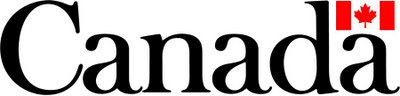 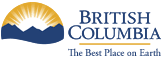 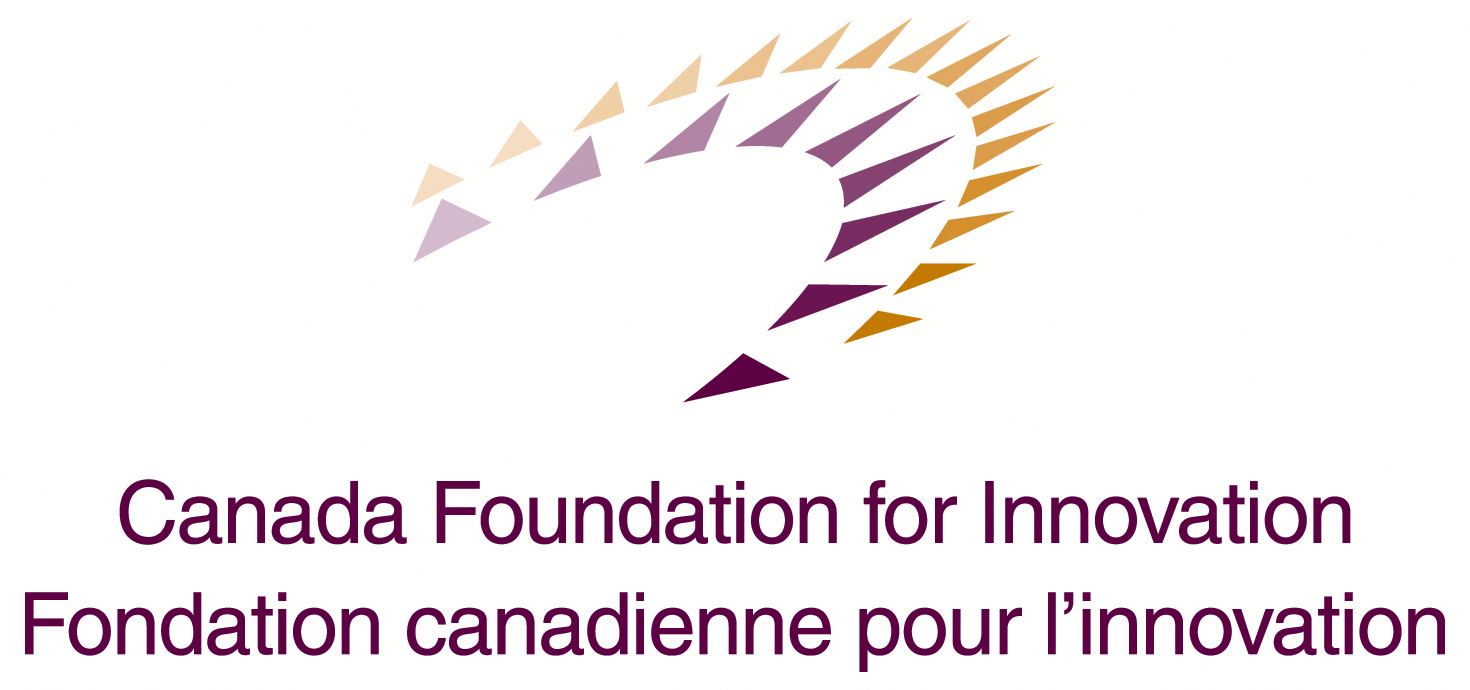 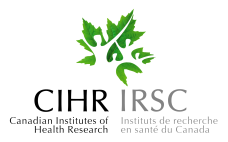 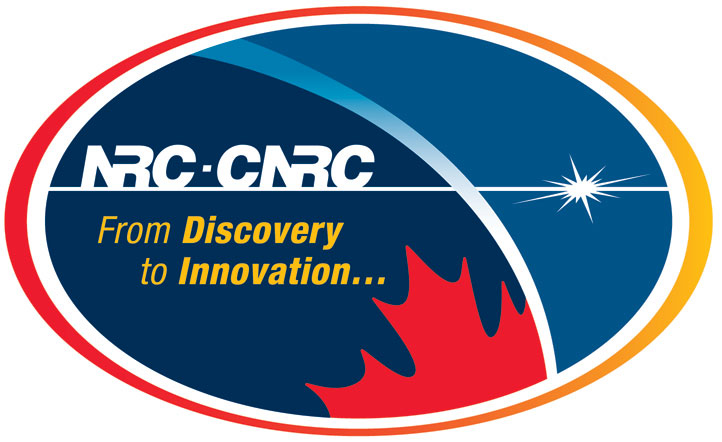 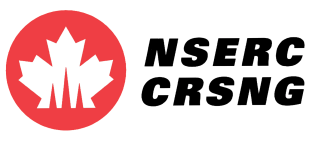 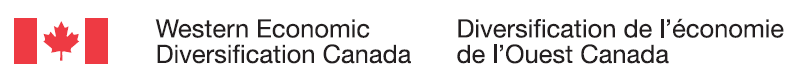 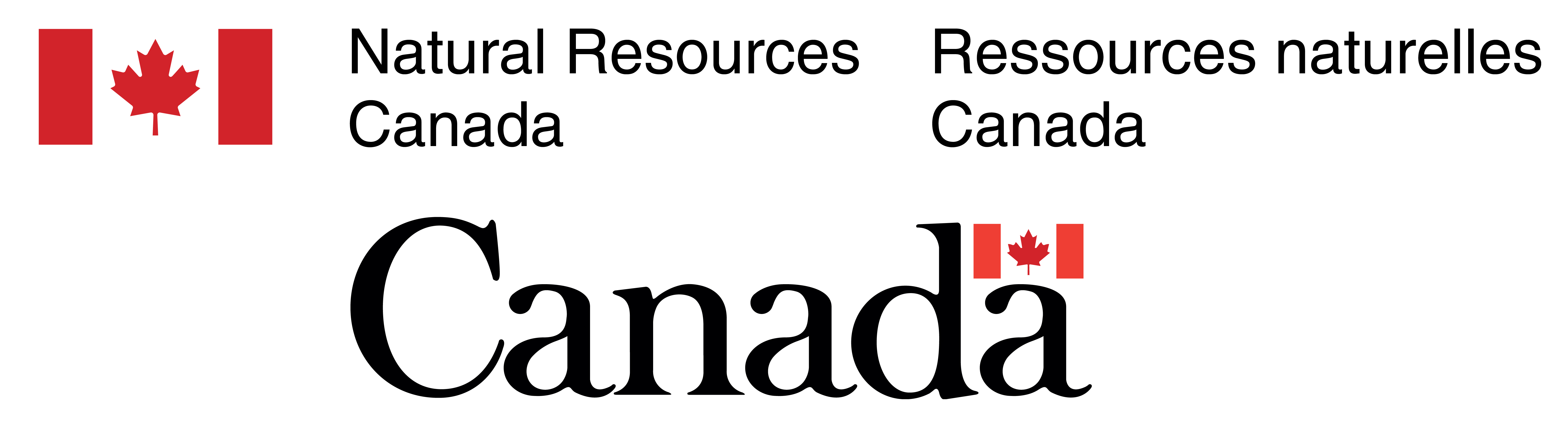 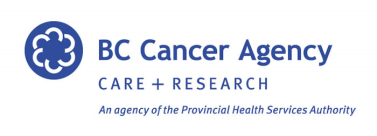 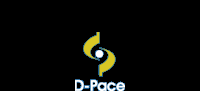 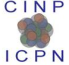 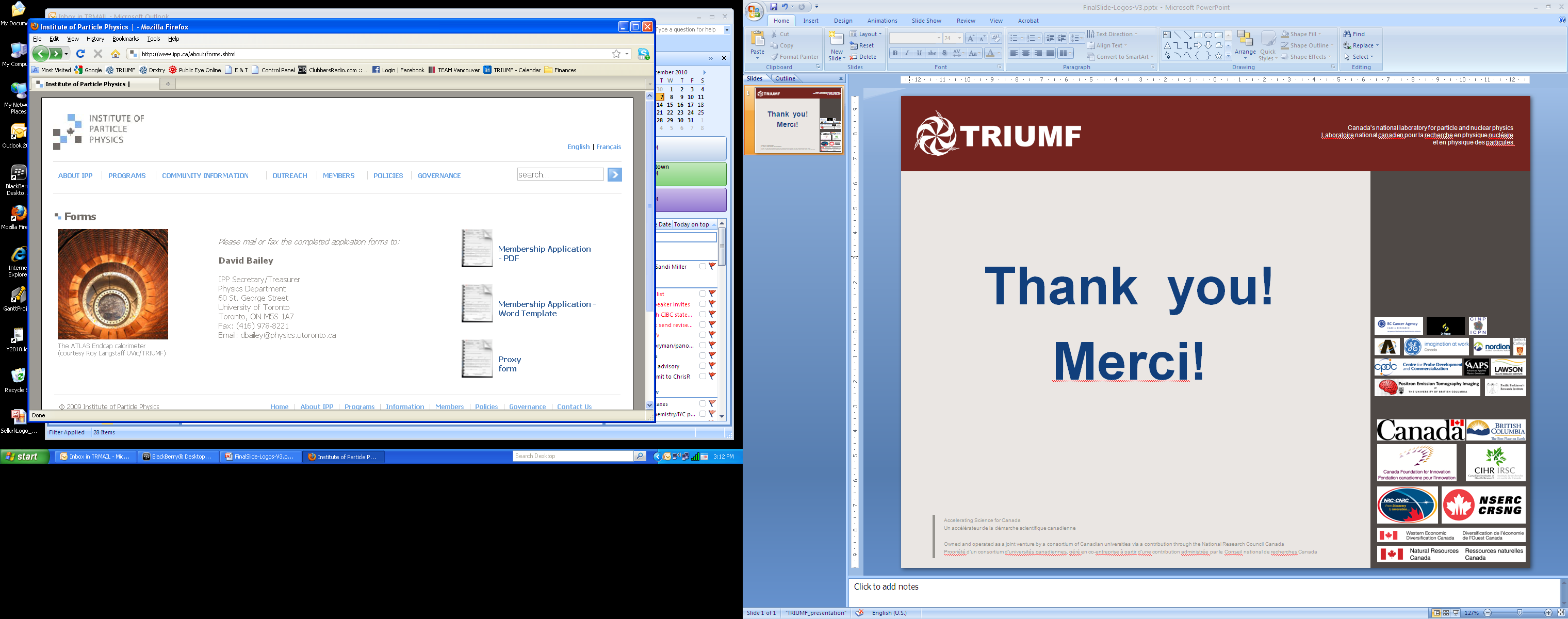 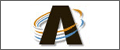 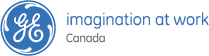 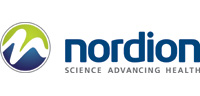 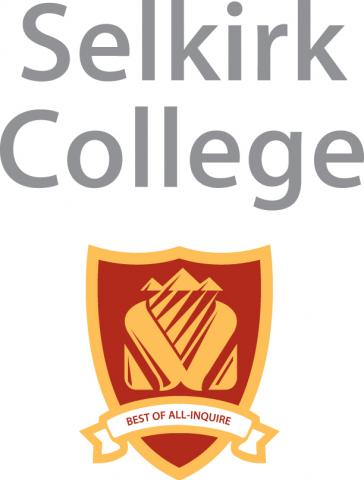 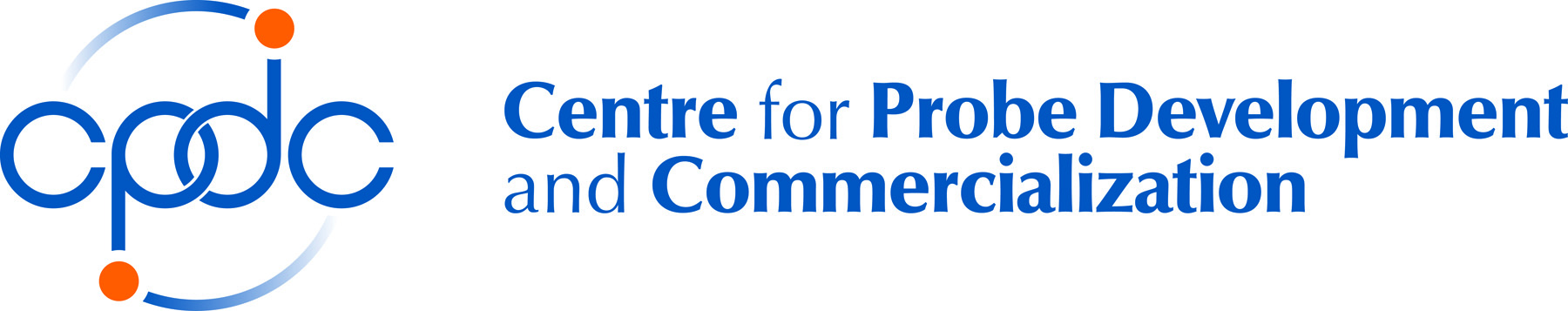 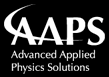 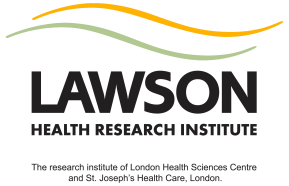 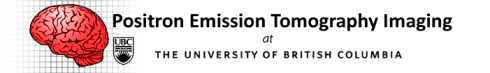 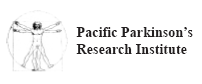